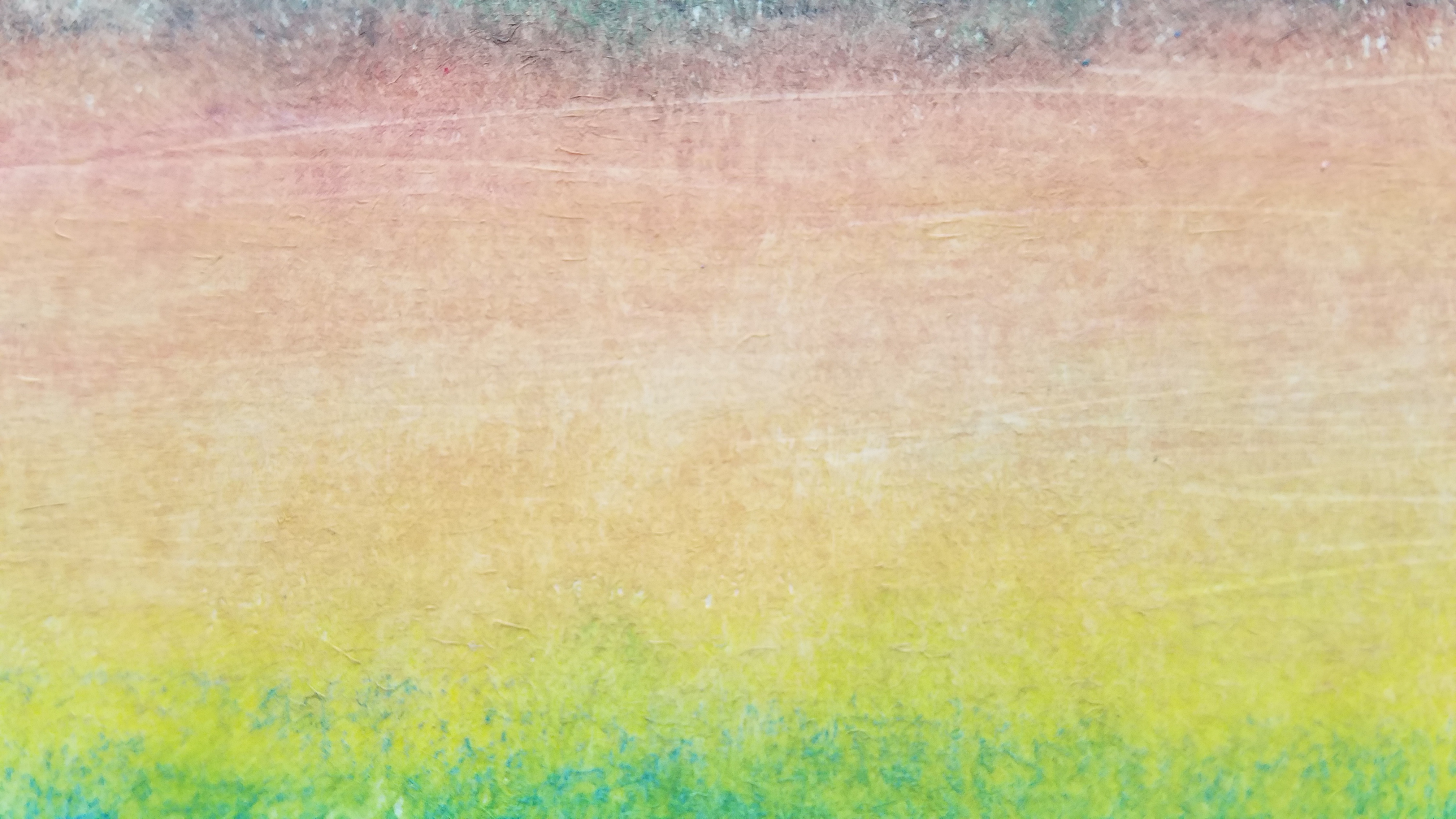 When have you been asked to move to a higher or lower place – whether at a banquet or some other life circumstance? 
What was that like for you?
 
Recall and cherish a God-encounter when you 
were uncomfortably seated with strangers.
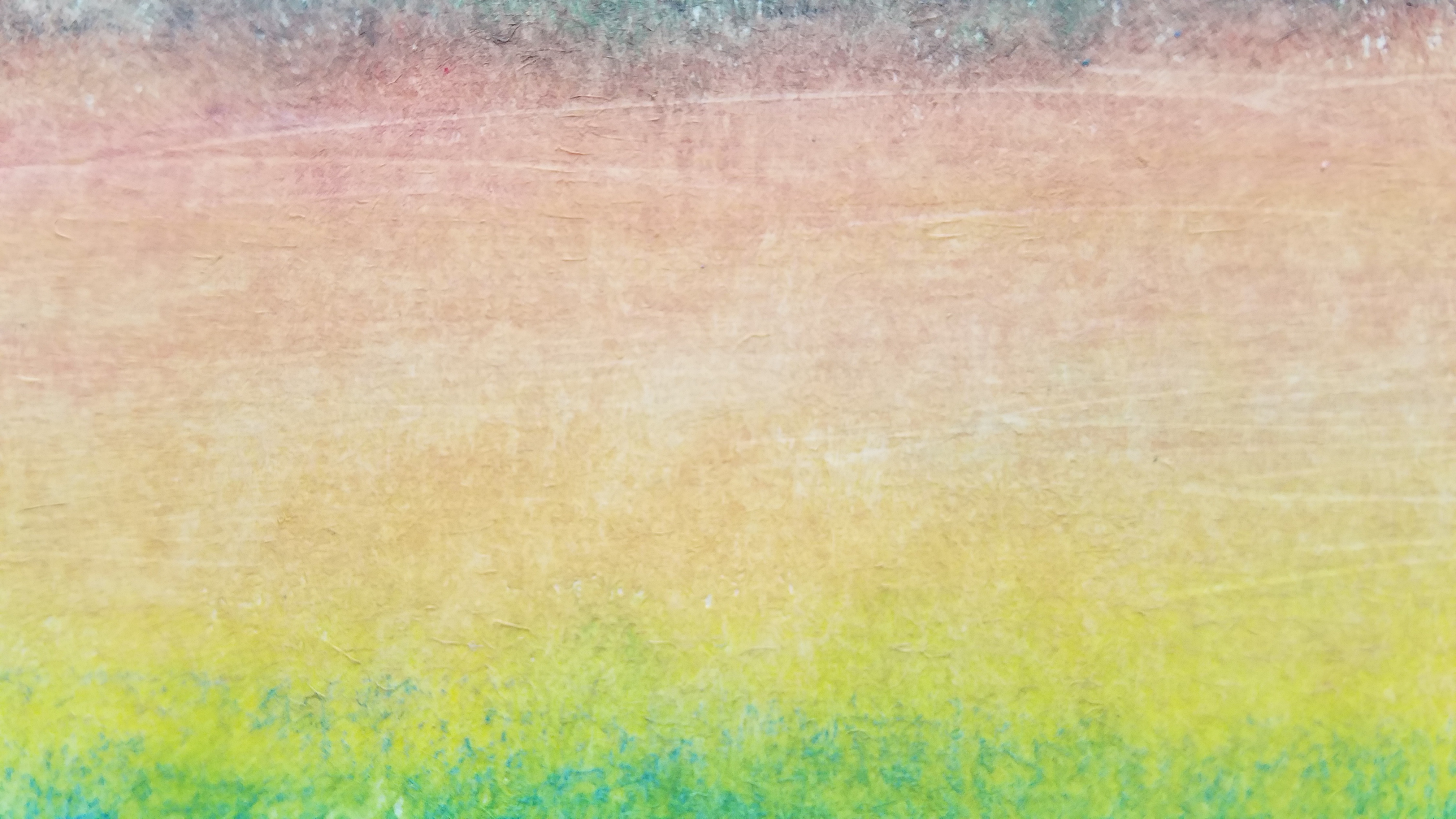 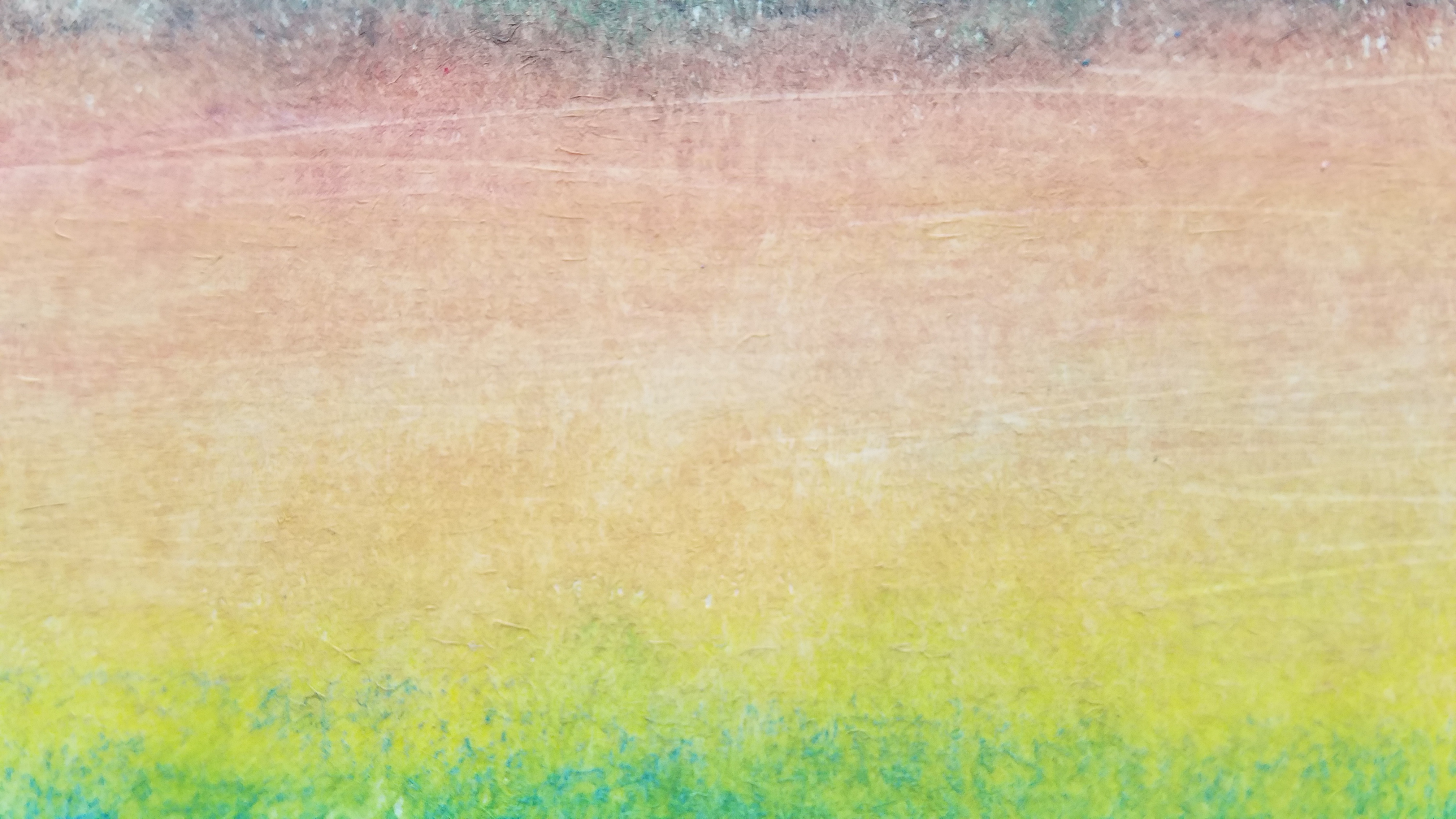 As host - Who would you invite to this feast?  As guest – Who is your “plus one?”
 
What could happen at such a dinner? 
Have you ever experienced anything like it?
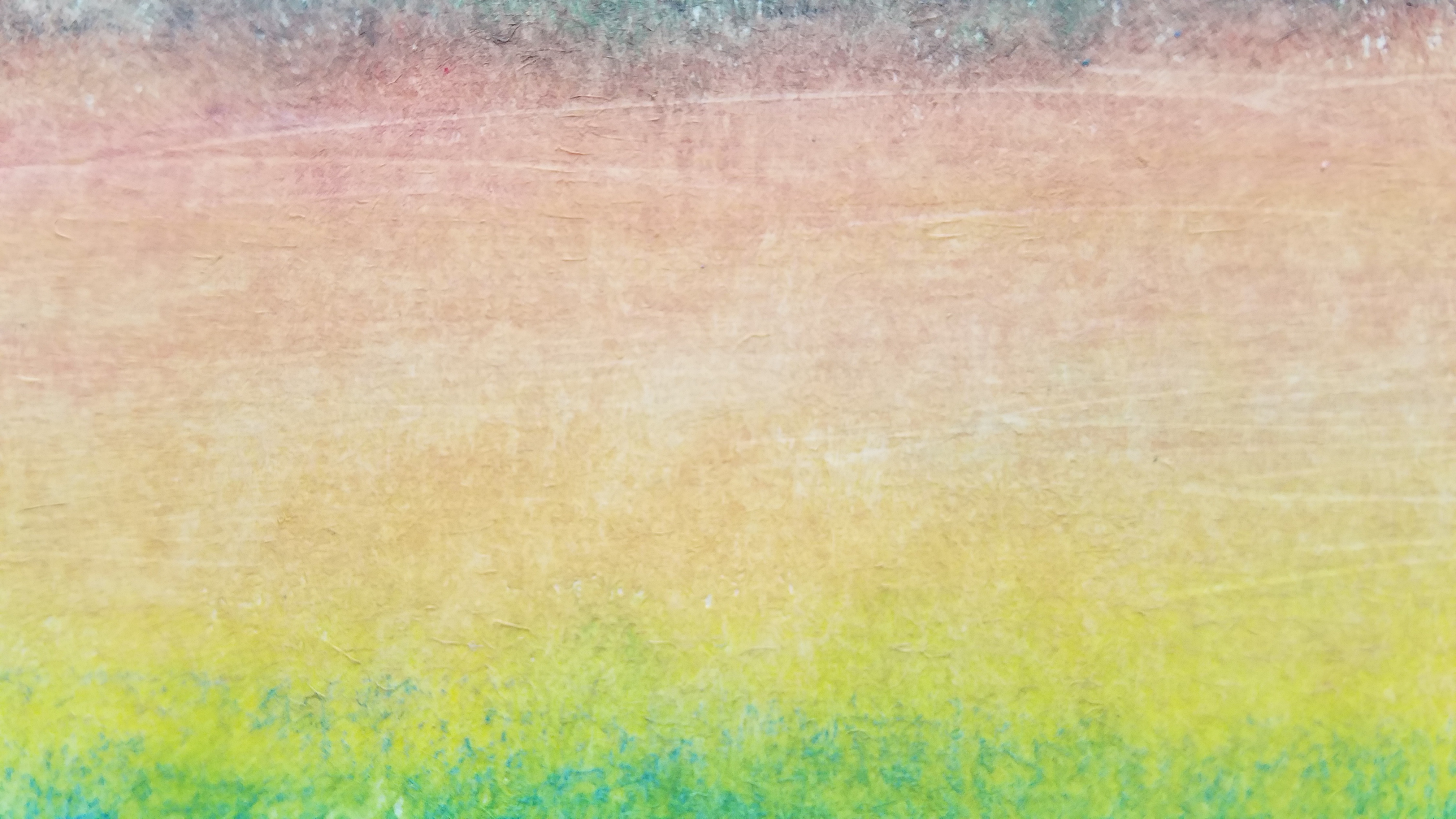 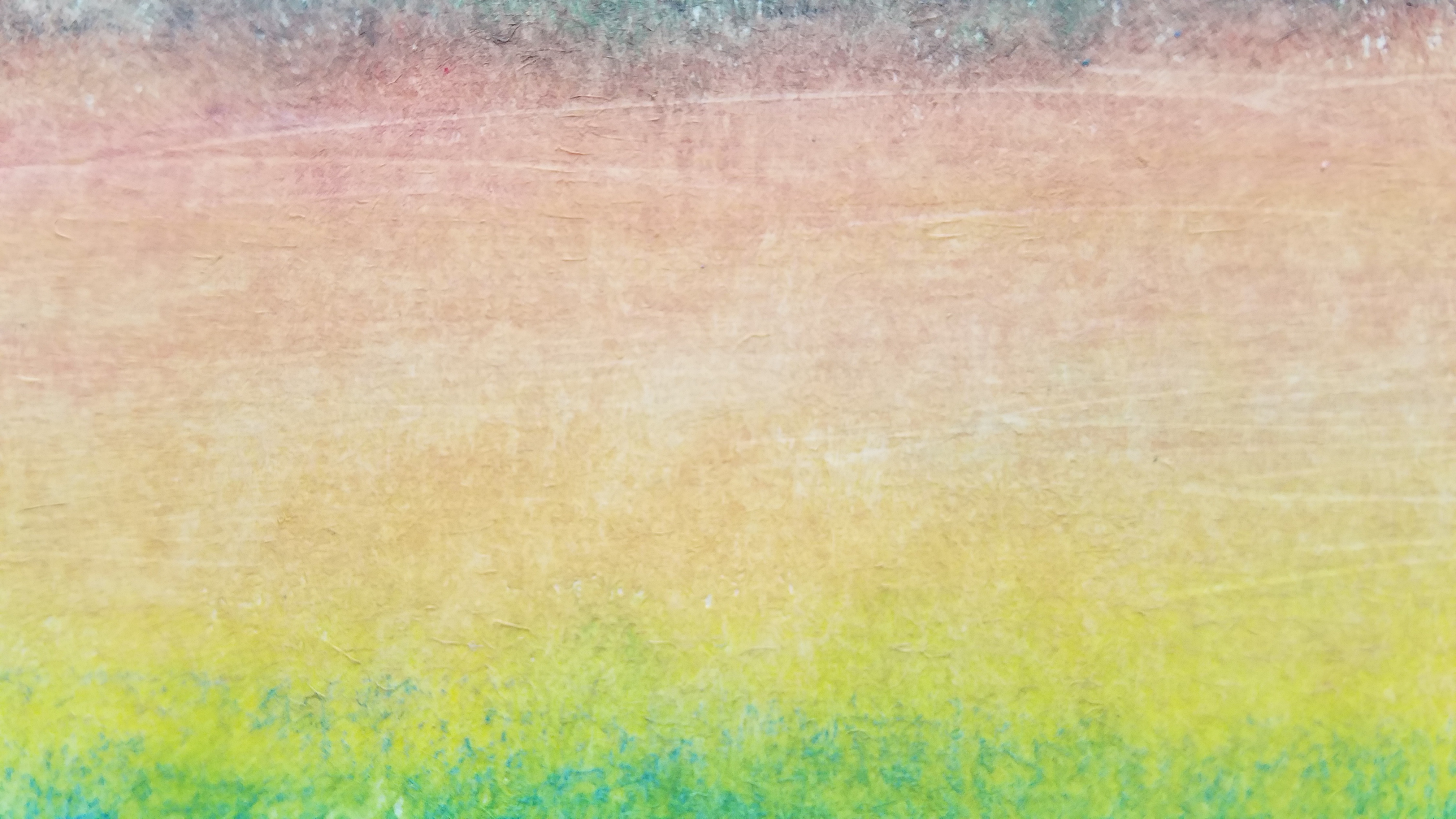 How does your life illustrate a “culture of encounter”?
 
When has another person’s reality come into conflict with your own, and how did you respond?